Quality Improvement 
Department
Stony Brook 
University Hospital
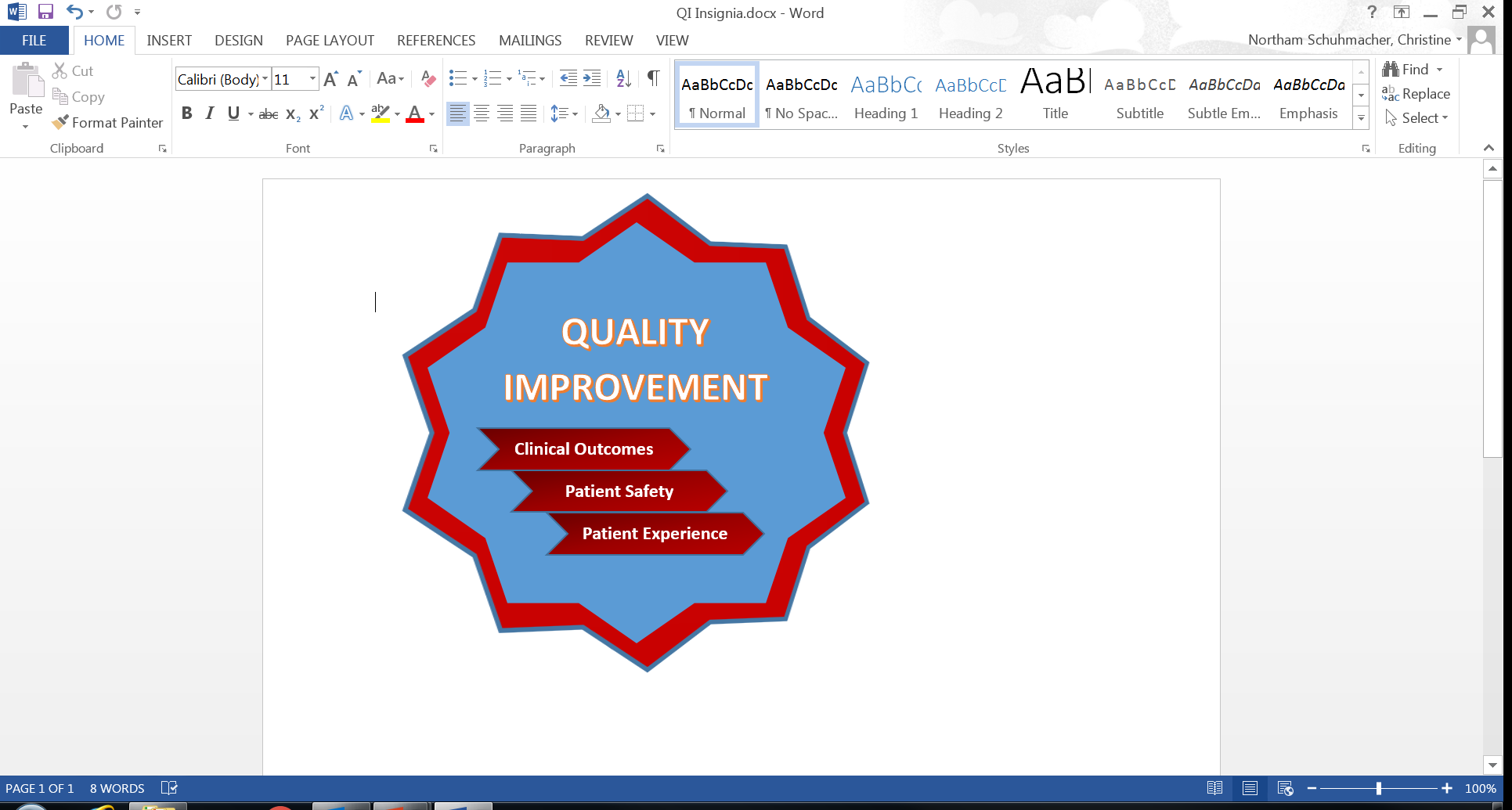 5/2024
Overview of  
Strategy for Quality Management
Our Mission: improve the lives of our patients, families, and communities, educate skilled healthcare professionals, and conduct research that expands clinical knowledge.
Our Vision: Stony Brook University Hospital will be:
A world-class healthcare institution, recognized for excellence in patient care, research and health care education
The first choice of patients for their care and the care of their families
An academic medical center that attracts educators and students with the desire and ability to provide and receive the highest quality, innovative education
One of the top ranked institutions for scientific research and training.
Our Vision for Quality & Safety of Care: 
We will be a Top Decile performer
Strategic Vectors
Clinical Outcomes
Patient Experience
Patient Safety
Top Decile Outcomes
Zero Preventable Harm
Best Place to Receive Care
Foundational Enablers
Physician Engagement
Technology
Throughput Optimization
Organization & Staffing
Culture
Our Values  ICARE: Integrity, Compassion, Accountability, Respect, Excellence
Physician Driven Quality Program
Technology Accelerated Care
No Wasted Time 
or Resources
Quality Management
At Your Service
Culture of Excellence & Accountability
What does QI Encompass?
QI Principles
All work is part of a process
Quality is achieved through people
Decision making is done with facts
Patients and customers are our first priority
Quality requires continuous improvement
QI focuses on the process not the person
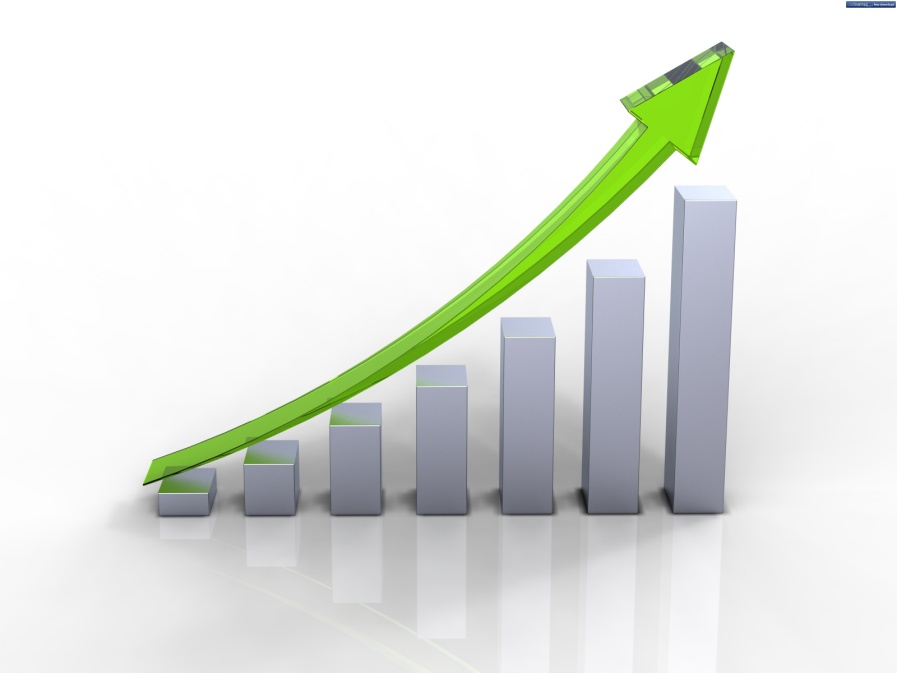 Methodology for Improving a Process
F

O

C

U
 S
Find a process to improve

Organize a team that knows the process

Clarify current knowledge about the process

Understand causes of process variation

Select the process improvement
P

D

C

A
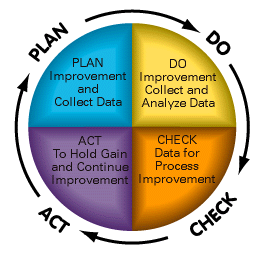 Sentinel Event
A sentinel event is an unexpected occurrence involving death or serious physical or psychological injury, or the risk thereof.
Examples include: Suicide - Rape - Loss of limb - Elopement -Death
Root Cause Analysis
A process for identifying the contributing factors that underlie variations in performance; includes the occurrences of the sentinel events, adverse event or close calls.
Process that features interdisciplinary involvement of those closest to and/or most knowledgeable about the situation to find out: 
What happened? 
Why did it happen? 
How can we prevent it?	
How do we know we made a difference?
Failure Mode and Effects Analysis (FMEA)
Proactive risk assessment
A team based, systematic approach for identifying the ways a process or design can fail, why it might fail, and how it can be made safer.
The team uses an evidence based severity scoring tool to determine points of highest risk in the process being evaluated.
An action plan is then developed to mitigate the high risk points.
Conducting an annual hospital wide FMEA is a        Joint Commission Requirement
What performance improvement initiative has our department implemented recently?
		Hint:  It MUST be supported by data
Core Measure of Excellence
CMS (the Center for Medicare & Medicaid Services) established the Core Measures in 2000 and began publicly reporting data in 2003
	Addresses clinical care, person and caregiver-centered experiences 	and outcomes, safety, efficiency and cost reduction, care 	coordination and Community / population health.
The overarching goal of CMS quality reporting programs are to support the National Quality Strategy’s goal of:
Better health care for individuals
Better health for populations 
Lower costs for health care
CMS ties some parts of reimbursement to reporting the data; in some cases reimbursement is tied to how well we deliver specific elements of care, known as  Value-Based Purchasing
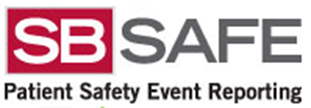 Any untoward event noted throughout the day: 
Hand off 	     ●  Code Blue             ●  Medication errors        ● Equipment
Unexpected OR occurrences	       ● Patient Care Transfer   ●  Lab / Specimen
Mortalities    ● Safety / Security  ● Provision of care         ● ID/ Documentation
Use of system taught at the unit level
“See Something – Say Something”
Collaborative analysis among Nursing Leadership
Cases identified for peer review
Issues identified presented 
monthly with proposed solutions 
 & actions. 
Reported to Nursing Quality Council
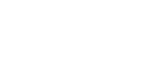 High Reliability Unit (HRU) – Multidisciplinary Unit Based Quality Teams
Physicians, Nurses, SW/ CM, Respiratory therapists, Pharmacy, HED, QI
Quality metric can be unit specific or a hospital wide initiative
Prevent a breakdown in patient care or operations
Hospital Metrics
Preventing CLBSI / CAUTI
Falls
Pressure Ulcers
DVT’s
Sepsis
Best practice guides reviewed for each metric
Do you have the tools you need to be successful in the care you give to patients
Unit Specific Metrics
Drug / ETOH screen
ED Door to Doctor times
Restraints
Post op complications for spinal surgery
TAVR – acute kidney injury